系統思考─系統基模
國立台灣科技大學管理學院資訊管理系
李國光

研究室：T2-407-2   Tel: 2737-6782   Fax: 2737-6777
E-mail: lgg@cs.ntust.edu.tw 
教學資源： https://sites.google.com/site/lggntust/home
常見系統基模式樣
反應遲緩的調節環路
成長上限
捨本逐末
目標侵蝕
惡性競爭
富者愈富
共同的悲劇
飲鴆止渴
成長與投資不足
2
反應遲緩的調節環路
[狀況描述]
採取的修正行動會比需要的多
短期內無法看到任何進展
[管理方針]
避免過度反應
改造系統加快反應
實際的狀況
＋
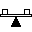 滯延
－
調整的行動
3
反應遲緩的調節環路案例
市場的需求量的變化影響生產與銷售的策略
調整生產與銷售策略反應在庫存量水準

根本解決之道在於
	用更即時的訊息收集
	與更快速的銷售與生
	產流程回應變動
庫存量
＋
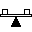 滯延
－
市場需求量
4
成長上限
[狀況描述]
增強環路造成的成長，到了某處總會遇到限制與瓶頸
成長停止因為到達極限
[管理方針]
發生瓶頸時避免強力推動成長
嘗試移除限制成長的調節環路
限制因素的情況
＋
－
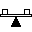 促進成長的要素
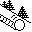 成長的情況
抑制成長的要素
＋
＋
5
成長上限─管理方針
包含成長的增強環路，碰上抑制成長的調節環路。
以成長的環路為起點；槓桿解都在調節環路。
長期的兩種可能結果
成長環路的增量 > 調節環路的增量  成長減緩
成長環路的增量 < 調節環路的增量  負成長
管理方針
思索停滯不前原因的大好時機。
不要嘗試推動成長，要消除限制成長的因素。
預先估算末日來臨的時間，並及早減緩成長的步調，因為增強環路成長速度比我們想像的還要快。
2011/11/3
SKM期中報告 (第四組) ─ 系統思考
6
成長上限案例─描述
西門商圈的發展，隨著人潮的增加，也使得商圈的形成與發展愈來愈好，商圈的發展愈好，商家的生意也就愈好，會引發更多商家的投入
在土地資源有限的情況下，商圈的租金日益高漲，店家的獲益又變得愈來愈少，獲益變少，商家的投入意願就會愈少，轉而向其他地區發展的商家就會愈多，使商圈的發展受限
人潮大量擁入時，產生治安問題、龍蛇雜處，影響商圈顧客進入之意願，反而造成人潮流失，終致商圈 沒落。
7
成長上限案例─基模
當 Loop#1 影響較顯著
當 Loop#2 影響較顯著
Time
Time
土地資源限制
店家生意
＋
＋
＋
－
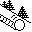 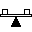 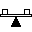 店家獲利
人潮
店租高漲
治安問題
＋
＋
－
Loop#1
Loop#2
商圈的發展
＋
8
捨本逐末
[狀況描述]
因為不瞭解問題本質、或避重就輕，選擇治標的症狀解
問題的副作用因為濫用症狀解而更嚴重
降低根本解的效果，使問題症狀惡化
[管理方針]
槓桿解─加強下面的環路，自然降低對上面環路的依賴、也使副作用變少
症狀解
＋
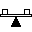 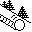 ＋
－
副作用
問題症狀
－
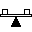 滯延
＋
根本解
－
9
捨本逐末案例
仰賴顧問公司導入
＋
仰賴會計師事務所
＋
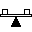 ＋
－
依賴性
士氣降低
憤世嫉俗
相信凡事不可為
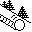 自編合併財報
之能力
－
滯延
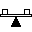 ＋
長期改變系統，建立有獨立能力編制合併財務報表的團隊
－
10
目標侵蝕
[狀況描述]
一種沒有增強迴路的『捨本逐末』
用不著另一個增強環路的副作用抵消，就可以讓問題惡化
存在一個長期根本目標的調節環路受到短期反應的另一個調節環路的抑制
很多都來自於信心危機
[管理方針]
堅持目標、標準或願景
－
降低目標
目標
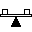 ＋
＋
差距
－
＋
滯延
實際狀況
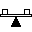 改善行動
＋
主要的
目標環路
11
目標侵蝕案例─調降營運目標
以國內知名F 智慧卡公司為例
電子商務部門為新事業群
董事會訂定成長目標─3年內產品營業額
	達到 5,000萬
問題
目標太過積極造成營業額落差
產品有專案特性，營收結果與績效有6~9個月落差
改善策略驗證的時間過長
董事會決定調降目標，執行層不再間關注改善策略
[管理方針]
除非確定調降目標之外無法改善 (目標錯誤)，不輕易改變目標
－
開董事會調降低目標
營業額目標
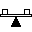 ＋
＋
營業額落差
－
＋
滯延
經營結果
產品策略
改善作為針
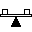 ＋
12
惡性競爭
[狀況描述]
『對方成果  我方壓制作為  我方成果  對方壓制作為 』形成一個加強迴路
[管理方案]
降低對立
甲的成果
＋
甲對乙的
威脅
＋
－
＋
乙的活動
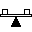 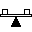 滯延
滯延
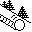 甲的活動
－
＋
乙對甲的
威脅
＋
＋
乙的成果
13
惡性競爭案例─智慧卡市場
以國內智慧卡產業為例
兩家主要公司：F 公司、T 公司
需國際組織認證 (Visa/Master/JCB/…) 形成進入門檻
國內產業規模有限，發卡浮濫、消金限縮、無法外銷
進入價格惡性競爭循環
問題
產能過剩
入不敷出
資金與庫存積壓 ( 智慧卡晶片的下單規模與價格緊密相關)
限縮成本導致品管不良、交貨延誤、甚至於合約罰款
[管理方針]
不尋求持續超越對方
配合對方的反應，適度以尋求彼此平衡狀態的競爭差距為目標
平衡狀態可能是兩個不同競爭領域，F/T 各自取得自己的優勢
F  企業聯名卡, T  銀行信用卡
14
惡性競爭案例─基模
甲的價格
＋
甲對乙的
威脅
＋
－
＋
乙的活動
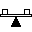 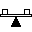 客戶接受度
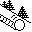 甲的降價措施
滯延
滯延
－
＋
乙對甲的
威脅
＋
＋
乙的價格
15
富者愈富
[狀況描述]
共同分享資源的兩方
各自擁有一個資源變多就可以表現更好的增強迴路
因資源共享，當一方進入越來越好的迴路，另一方將必成為負向的增強迴路
[管理方針]
一正一反的迴路，使得均衡發展很重要
不要輕易破壞系統平衡，除非確定系統的平衡狀態不是最佳組合
＋
甲的資源
甲的表現
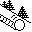 ＋
＋
給甲的資源
(相對於乙)
－
－
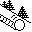 乙的表現
乙的資源
＋
16
富者愈富案例─高鐵的成長
對島內高速運輸的旅次需要，市場是穩定的
客戶對班次的密集程度有偏好，
	認同度會影響搭乘意願 (增強環路)
當高鐵的先天優勢助長了增強
	環路增量效果，本地航空業不
	可避免落入貧者愈貧的悲劇中
最後本地航空業自然萎縮
[管理方針]
如果先天兩個環路的效率不同，
	富者愈富是一種『優勝劣敗』
穩定平衡或富者愈富都有可能是
	期望的結果
＋
班次密度
＋
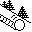 高鐵的營收
旅客的認同
＋
＋
高鐵載客數
(相對於本地航空)
－
－
旅客的認同
本地航空業的營收
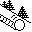 ＋
班次密度
＋
17
飲鴆止渴
[狀況描述]
短期內有效，不易察覺管理盲點
長期而言會產生愈來愈嚴重的後遺症，使問題惡化
[管理方案]
接受短期的不佳現況
聚焦於長期解決方案 (降低後遺症)
＋
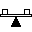 問題
對策
－
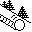 滯延
後遺症
＋
18
飲鴆止渴案例
以國內知名F 智慧卡公司為例
2003 年巧遇銀行消費金融風暴，銀行發卡量遽降
公司面臨虧損，需要進行成本精簡
總經理決定中層以上主管減薪10%因應
問題
銷售卡片淨利率約 4~6%
降低 10%可降低營業額成本約 1.5% ~ 2% (人事成本佔營業額 20%)
減薪可最快速降低成本，損益兩平
2004年中後，公司中層主管爆發離職潮，造成管理問題，客訴增加，使問題惡化
[管理方針]
每年製造不良率與客訴損失，約佔營業額 2~3%
改善流程與組織再造，可以取代全面減薪
不景氣時，更應注重組織中層主管的流動性風險
19
飲鴆止渴案例─基模
典型的飲鴆止渴基模
主管薪資過度全面性反應成本的後遺症
向心力變差
人力資源反淘汰
造成良率與產品客訴問題
形成增強環路 (狀況惡化)
槓桿解
(雖然反應產生延滯) 致力於另一個調節環路，流程改善可以降低變動成本
作法包括裁撤績效不章人員、冗員、引進新流程 (甚至於招募新血)
流程改善
－
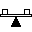 獲利
－
－
＋
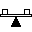 主管薪資
變動成本
－
＋
產量 (景氣影響)
滯延
滯延
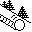 生產良率
＋
＋
工作投入
20
成長與投資不足
[狀況描述]
存在成長上限基模
一個供應成長所需之績效的調節環路，將抑制成長上限，使其狀況更嚴重
[管理方針]
績效標準的調整是關鍵
成長空間存在時，應提早擴充
一旦到達成長空間不足時，要避免過度投資
＋
＋
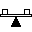 績效標準
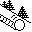 需求
成長的行動
－
績效
＋
認知的
投資需求
＋
－
滯延
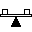 產能
＋
主要的
目標環路
產能的
投資
＋
21
成長與投資不足案例
A電話客服中心委外客服中心業務隨企業重視客戶滿意度與電子商務蓬勃發展而快速擴張
以超快的速度大幅成長
客服人力搭配不上
人員訓練不足，服務無法達到客戶的要求，出現成長上限
業務部門承受接案壓力，要求加強客服人員受到充分教育訓練後始可上線
人力招募後教育訓練有時間延滯，短期難以因應業務擴充需要
業務部門不得已，自動調降教育訓練標準
人力素質未見有效提升，反而陷入客戶滿意度日益降低之後遺症
22
成長與投資不足案例─基模
上方調節環路早期成長上限出現主因
下方調節環路的時間滯延
	中期成長上限出現主因
績效標準是隨下方調
	節環路而自願降低
	成長上限提早到來
[管理方針]
不降低績效標準的狀況下
	提早準備成長所需的人員素質
	是根本解決之道
＋
＋
人員表現
＋
人員需求
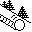 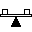 公司快速成長
績效標準
－
人員素質
＋
＋
改善人員訓練的認知
－
滯延
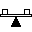 人員訓練導入課程
＋
23
共同的悲劇
[狀況描述]
共享資源
各別的增強環路的初期成長迅速
因為資源有限，調節環路在一定延滯後，開始有分配資源時產生的抑制影響
[管理方針]
同儕間要有共識，共同管理有效資源
甲的淨益
＋
＋
＋
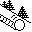 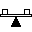 甲的活動
＋
－
各別活動
得到的資源
全部的活動
＋
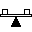 滯延
乙的活動
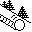 ＋
＋
＋
乙的淨益
24
共同的悲劇案例
現行總額預算之健保給付制度下的醫療資源競爭案例
預先依據醫療服務成本及其服務量的成長，設定健康保險支出的年度預算總額，醫療服務以相對點數反映各項服務量，每點支付金額採回溯性計價方式，由預算總額除以實際總服務量（點數）而得。
當實際總服務量點數大於原先協議的預算總額時，每點支付金額將降低，反之將增加。
問題
衝刺醫療服務量
醫療品質降低
選擇醫療服務項目〈自費〉
[管理方針]
透過區域協商因應
透過教育自我管制及同儕的壓力
由參與者共同設計的正式調節機制以管理共同資源
25
共同的悲劇案例 ─ 基模
醫療資源競爭後遺症
當實際總服務量點數大於原先協議的預算總額時，每點支付金額將降低
為增加收入，醫院競相衝刺醫療服務量，但收入並未依服務量的增加而等比成長增加
追求量的成長忽略醫療品質，影響病患的權益
誘導病患採自費的醫療項目
槓桿解
透過區域協商服務量反應真正的醫療需求
由區域內醫療機構醫師參與醫療給付的審查
品質保證方案─醫療服務品質指標的監測
甲醫院收入
總額預算
＋
＋
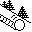 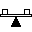 甲醫院服務
＋
－
各別醫院
得到的資源
全區醫院服務量
＋
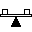 滯延
其他醫院服務
＋
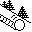 ＋
＋
其他醫院收入
26
結論
系統思考的語言需要其他各項修練的互補。
心智模式與系統思考─反思與探詢
共同願景與系統思考
系統思考的觀點和工具對團隊學習的重要性。
團隊中每個人的心智模式都只專注於系統的不同部分，每個人都強調不同的因果鏈。
系統基模為管理團隊提供了有效處理複雜性語言的基礎。
包姆說：語言是集體的。學習新語言就是學習如何使用此種語言彼此交談。
27